Ukraińcy w Gorzowie Wielkopolskim – nowy wymiar wielokulturowego miasta
Prof. AJP dr hab. Beata Orłowska
Łącznie Wojewoda Lubuski wydał 15 421 dokumentów. 

Z tego:
7900 pobyt czasowy
5426 zarejestrowanie pobytu obywatela Unii Europejskiej
1433 pobyt stały
396 pobyt stały obywatela Unii Europejskiej
266 pozostałe

Stan na 13.05.2019r.
Trochę statystyki
Wiekłącznie 15 421
Liczba uczniów z Ukrainy ogółem w Polsce w roku szkolnym 2016/2017 według typów szkół / rodzaj placówki oświatowej
Dane z Systemu Informacji Oświatowej:

Przedszkole 337 
Punkt przedszkolny 20 
Szkoła podstawowa 1286 
Gimnazjum 530 
Liceum ogólnokształcące 568 
Liceum plastyczne 2 
Ogólnokształcąca szkoła muzyczna I stopnia 2 
Ogólnokształcąca szkoła sztuk pięknych 3 
Policealna szkoła plastyczna 7 
Policealna szkoła muzyczna 1 
Szkoła policealna 967 
Szkoła pomaturalna 1 
Technikum 768 
Zasadnicza szkoła zawodowa 47 
Razem 4539
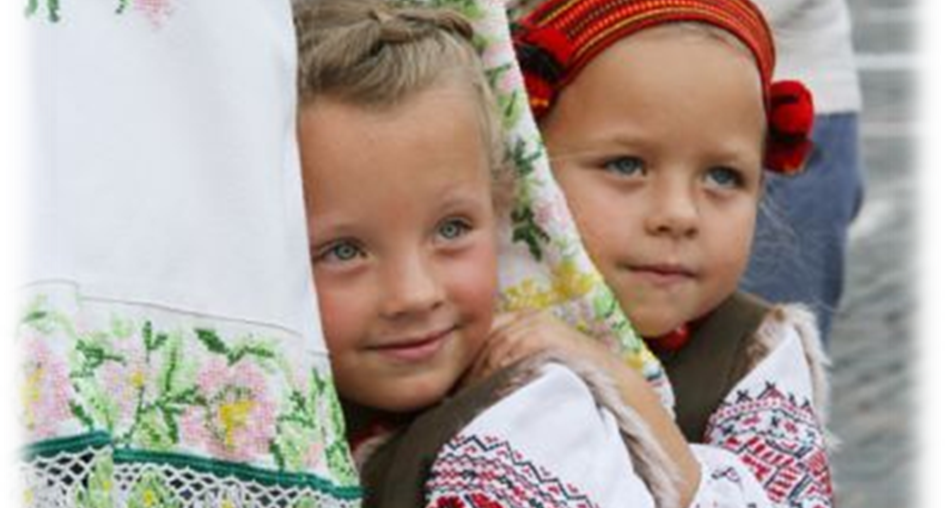 Rodzaj placówki oświatowej/typ szkoły Liczba uczniów/dzieci

Przedszkole 
Szkoła podstawowa 
Gimnazjum 2018/2019
Liceum ogólnokształcące 
Ogólnokształcąca szkoła muzyczna I stopnia 
Szkoła policealna 
Technikum
Województwo lubuskie
Uczniowie z Ukrainy w szkołach i placówkach województwa lubuskiego w roku szkolnym

2016/2017 – 44
2018/2019 - 148
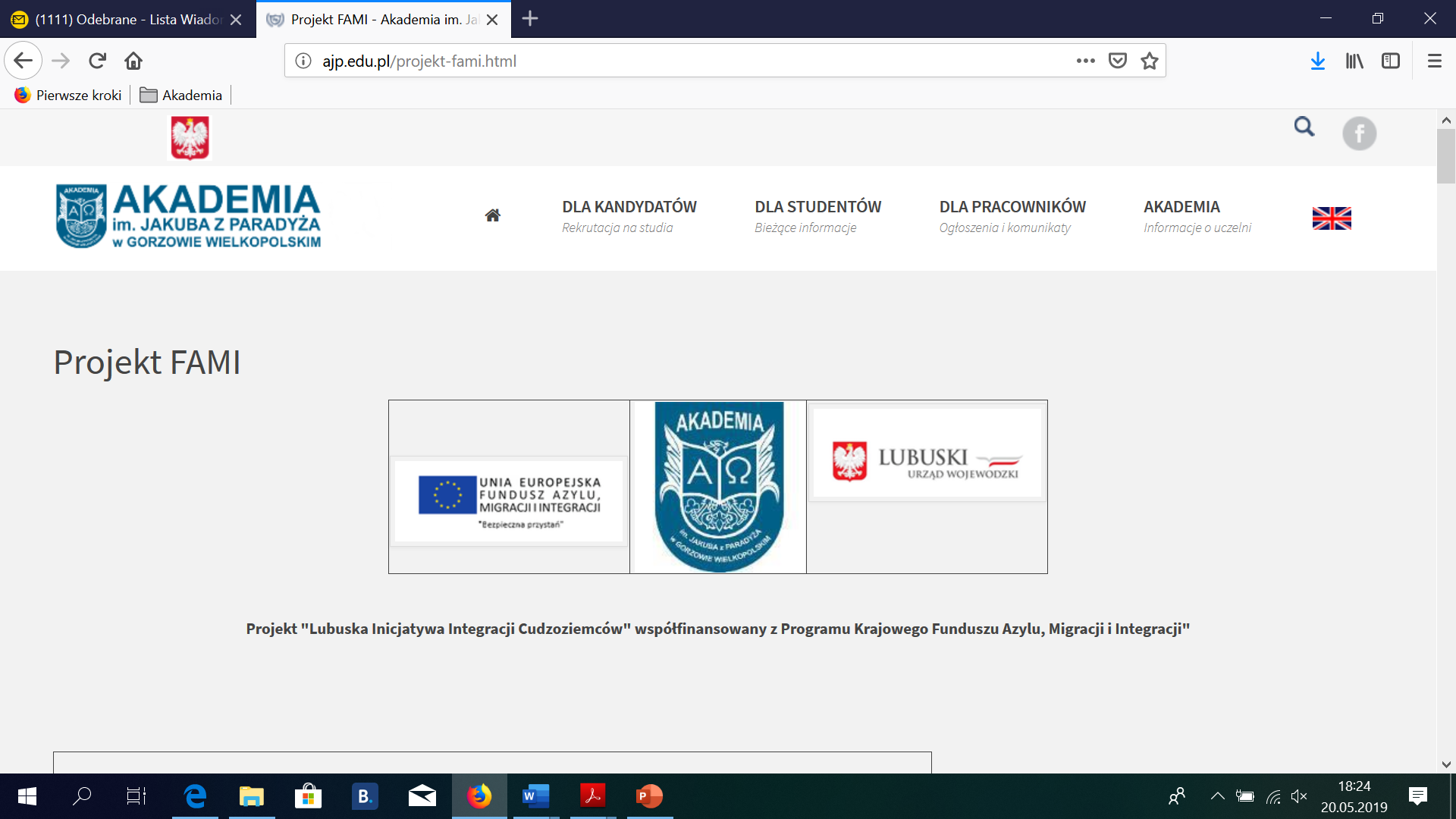 Kursy:- języka polskiego dla cudzoziemców- adaptacyjny- dla nauczycieli języka polskiego jako obcego- dla nauczycieli w zakresie przygotowania do pracy z klasą wielokulturową- zwiększenia kompetencji cudzoziemców w obszarze aktywizacji zawodowej- nauki języka polskiego dla dzieci- edukacja przyrodniczo – matematyczna w języku polskim – zajęcia wyrównawczeLaboratorium młodego naukowca
FAMI
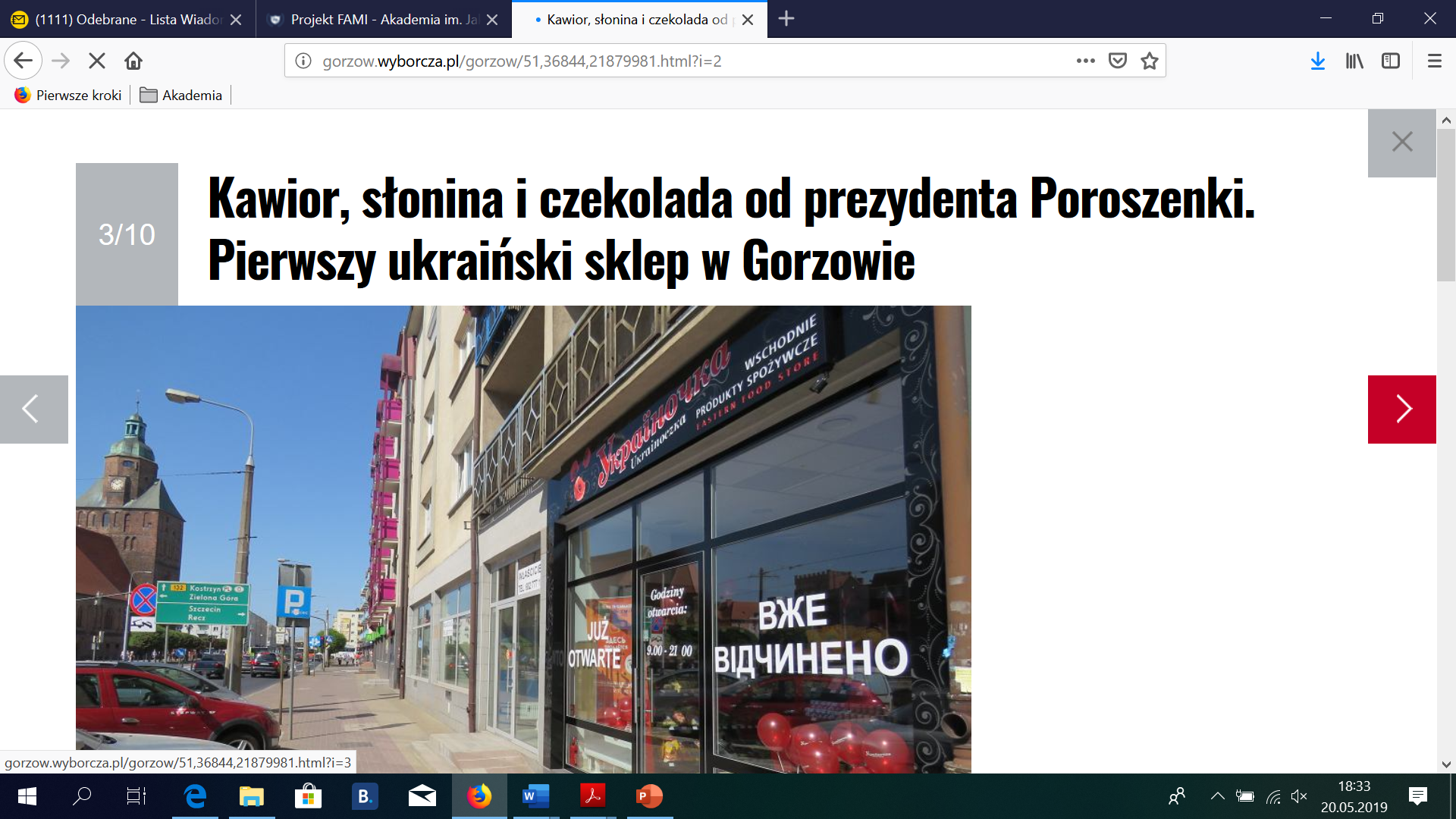 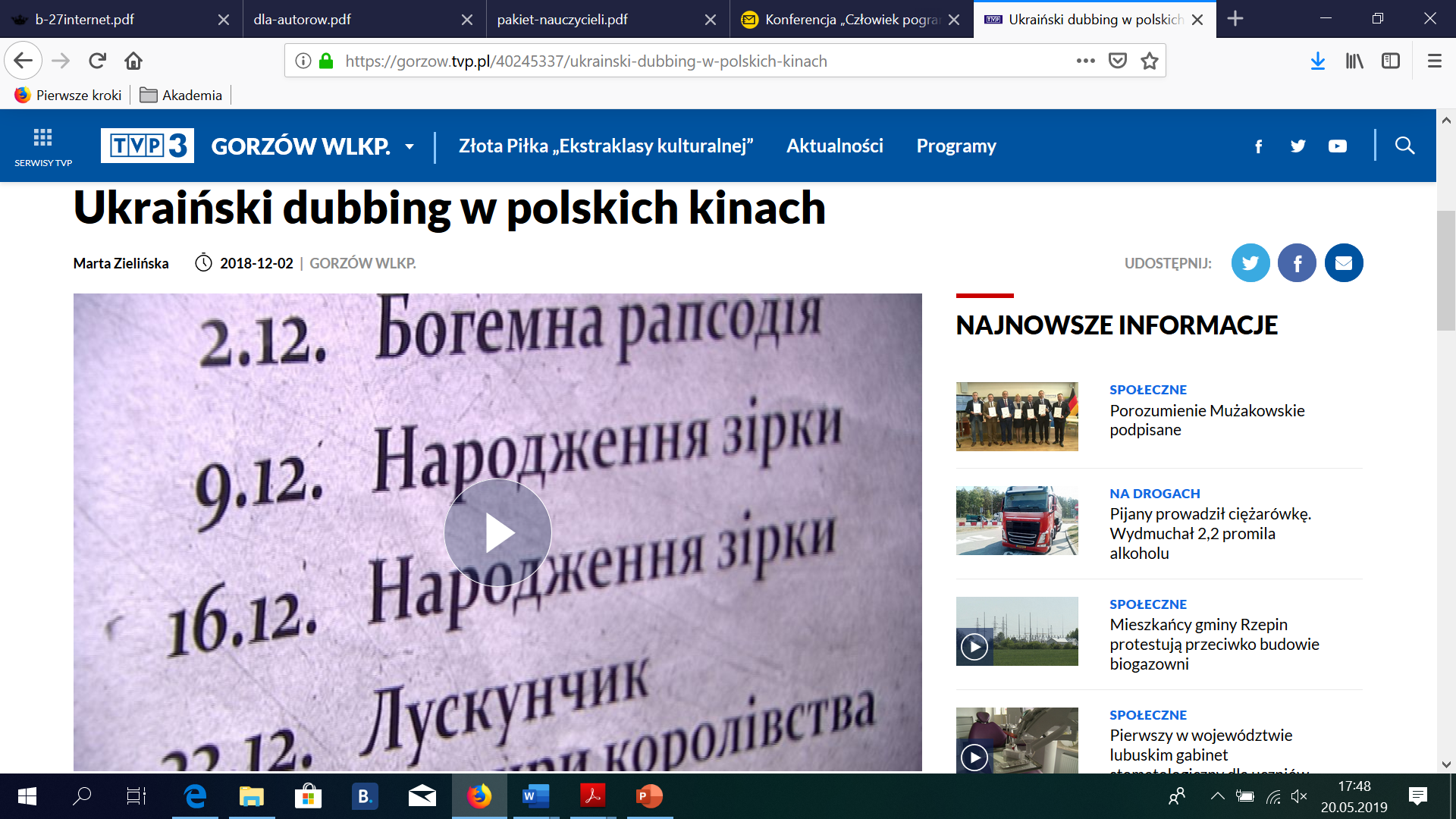 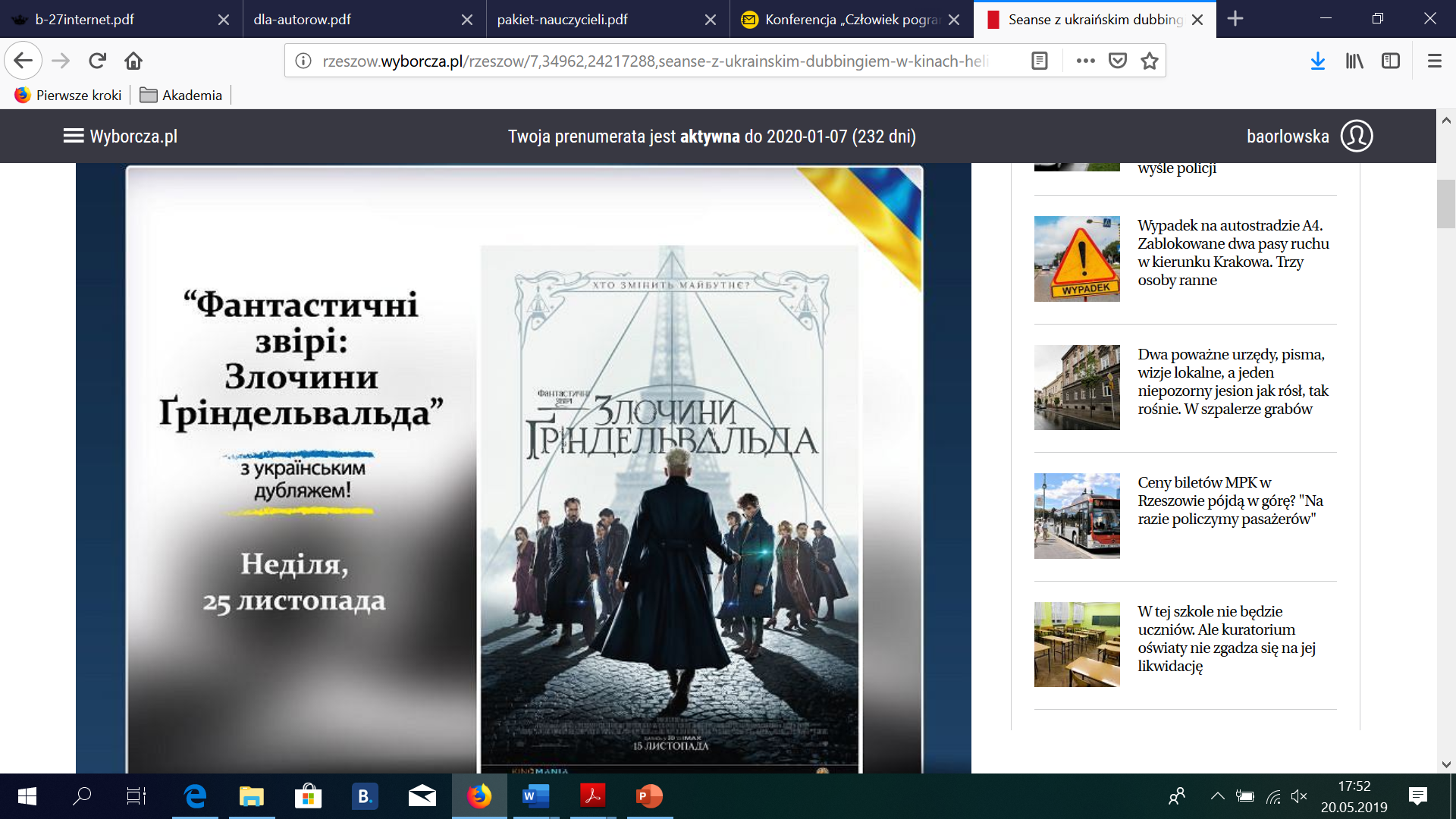 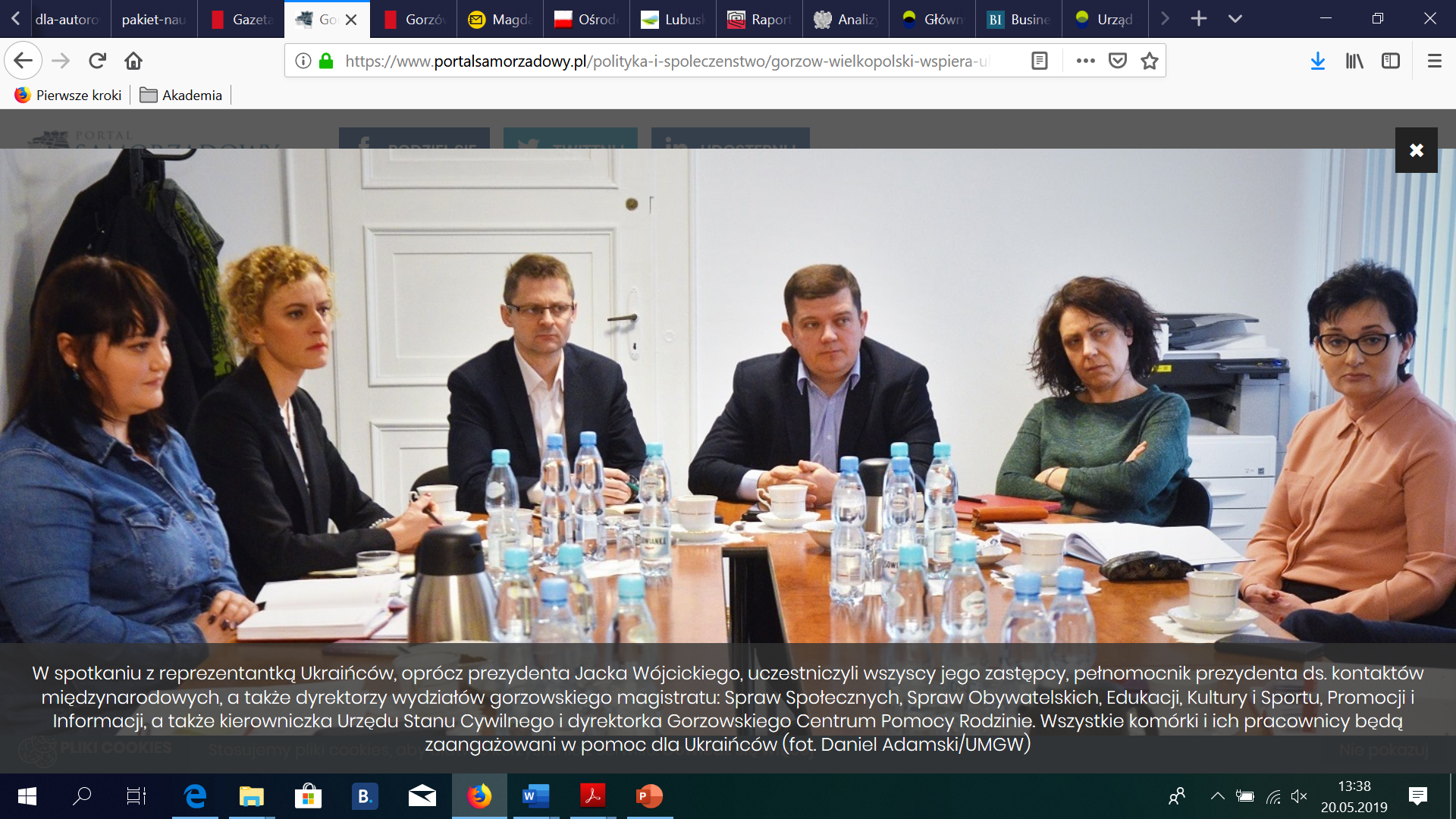 Wojewódzka Rada Dialogu Społecznego
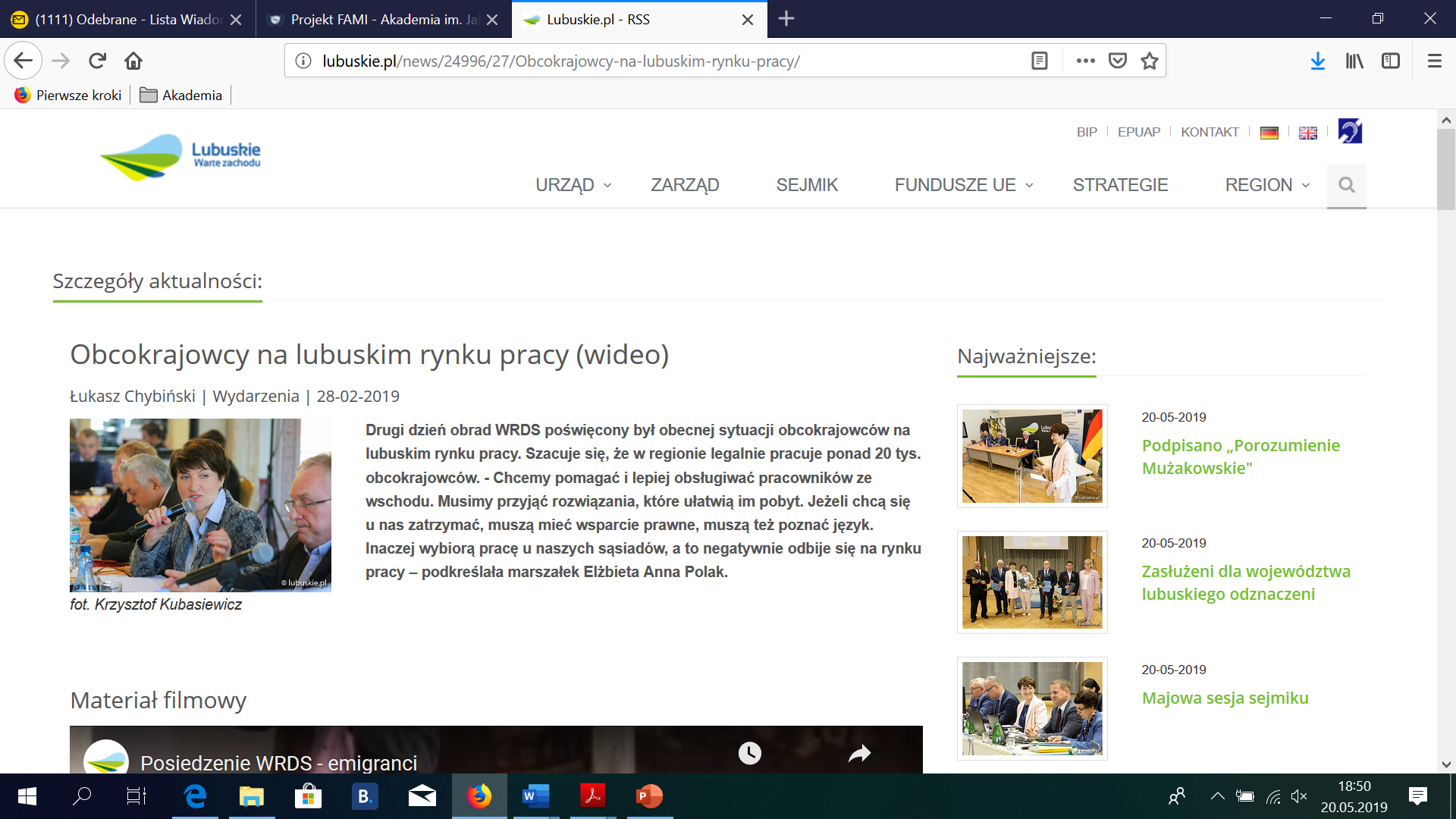 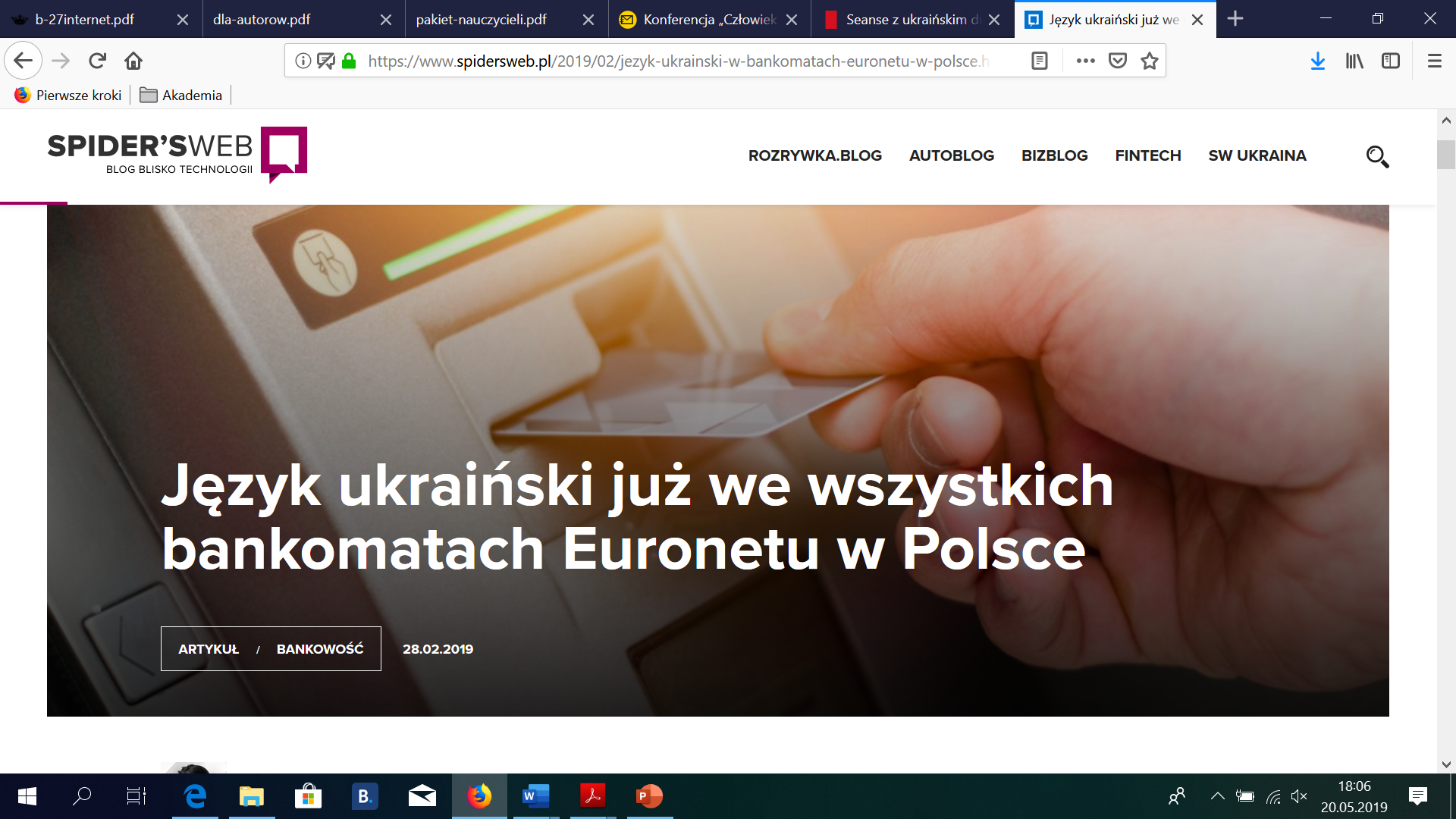 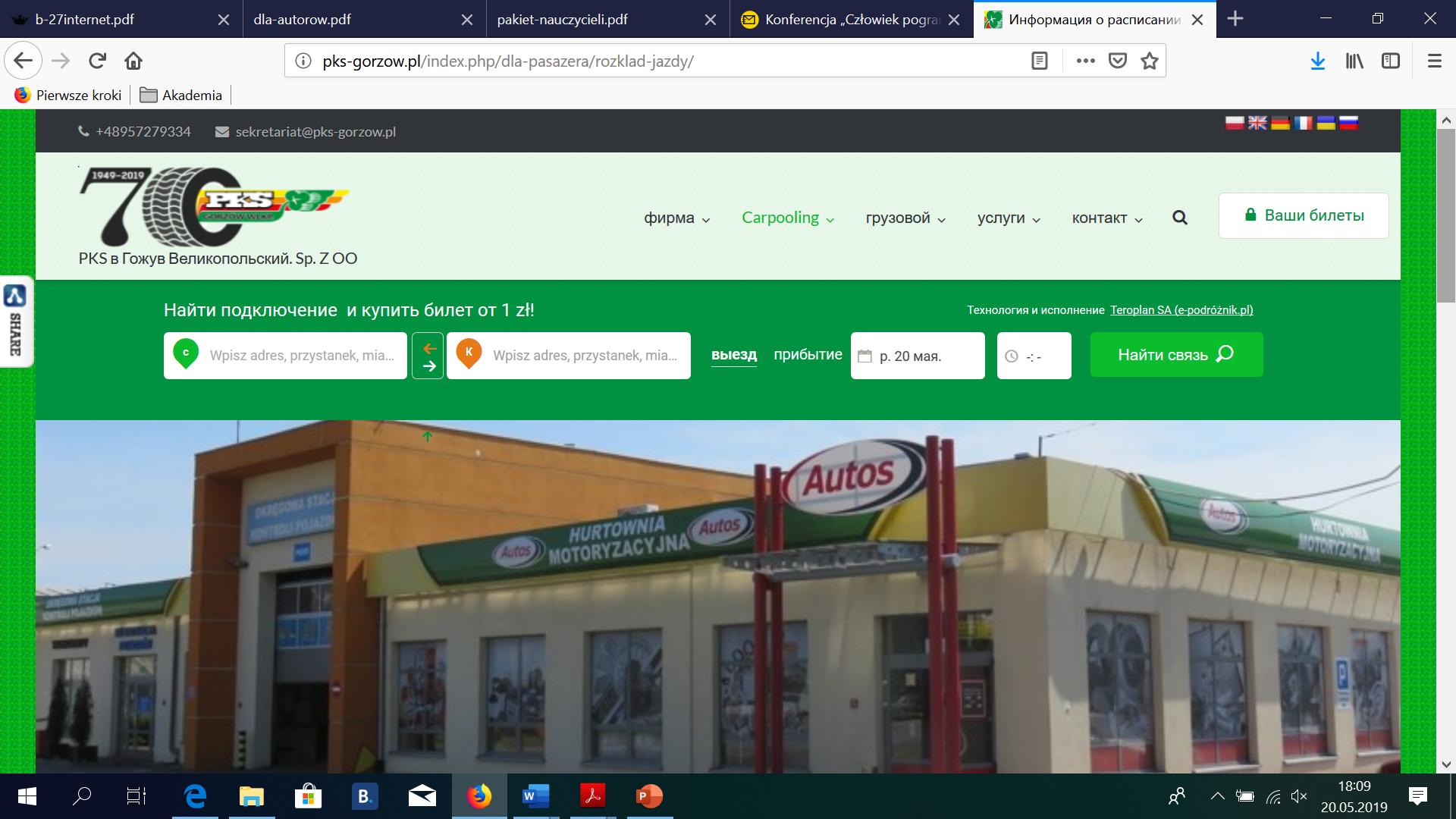 Dziękuję za uwagę